Мастер-класс«изготовление новогодних султанчиков»
Воспитатель: Перепелица А.В.
МБДОУ ОВ ДС №6
«Колокольчик»
г. Темрюк.
2021г.
Цель: координация движений, мелкая моторика рук, развитие физических качеств, повышение интереса к выполнению упражнений.Описание методики: оборудование, используется на занятиях физического и музыкального развития, утренняя гимнастика, а также для развития моторики и рук и дыхательного аппарата.Способы выполнения: на физкультурных занятиях, музыкальных занятиях, утренней гимнастики, индивидуальная работа с детьми.
Материал: палочки, снежинки, атласные ленточки, скотч.
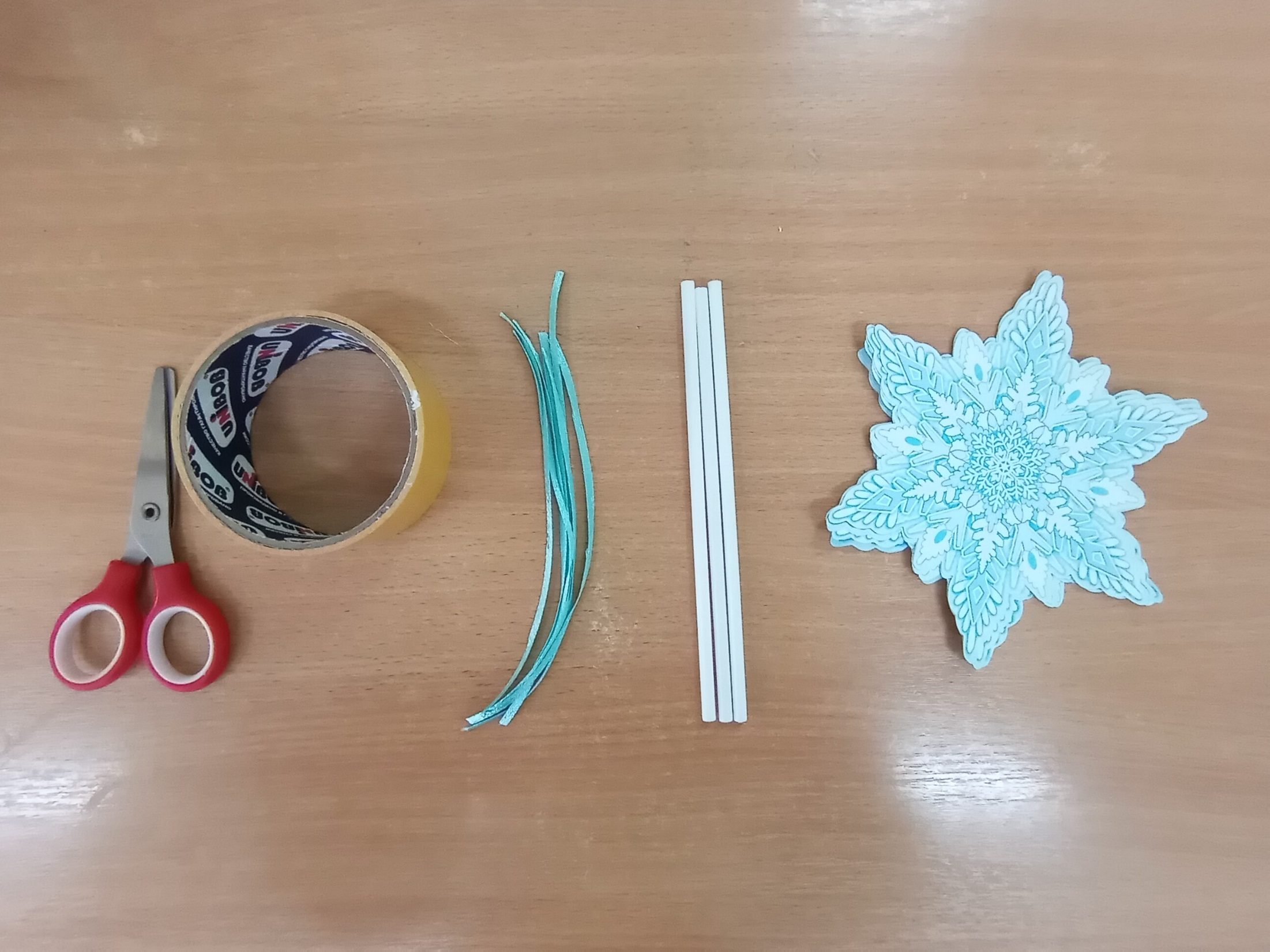 Ход мастер-класса.1. Берем снежинку и клеем на нее двухсторонний скотч.
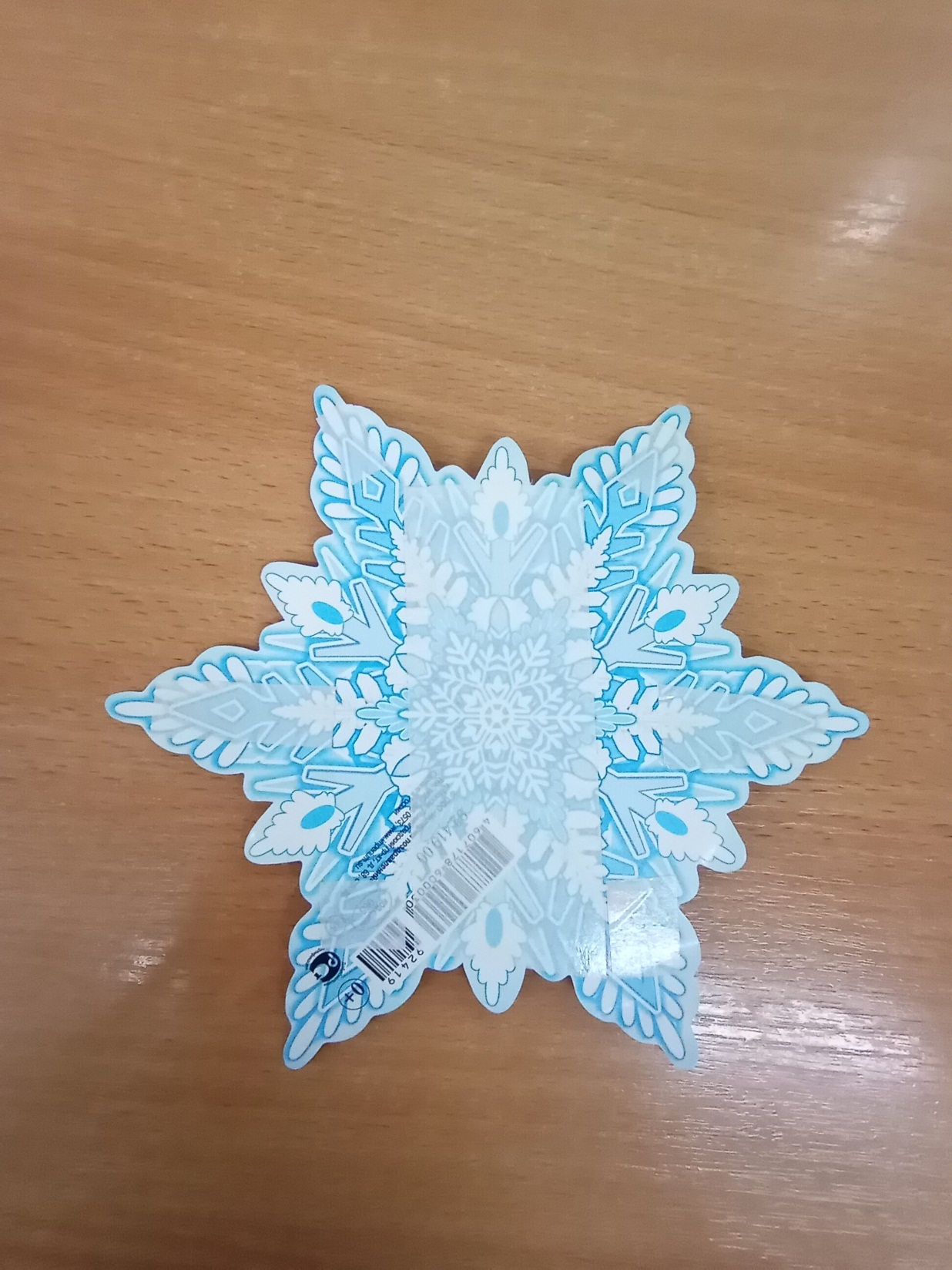 2. На снежинку прикрепляем белую палочку.
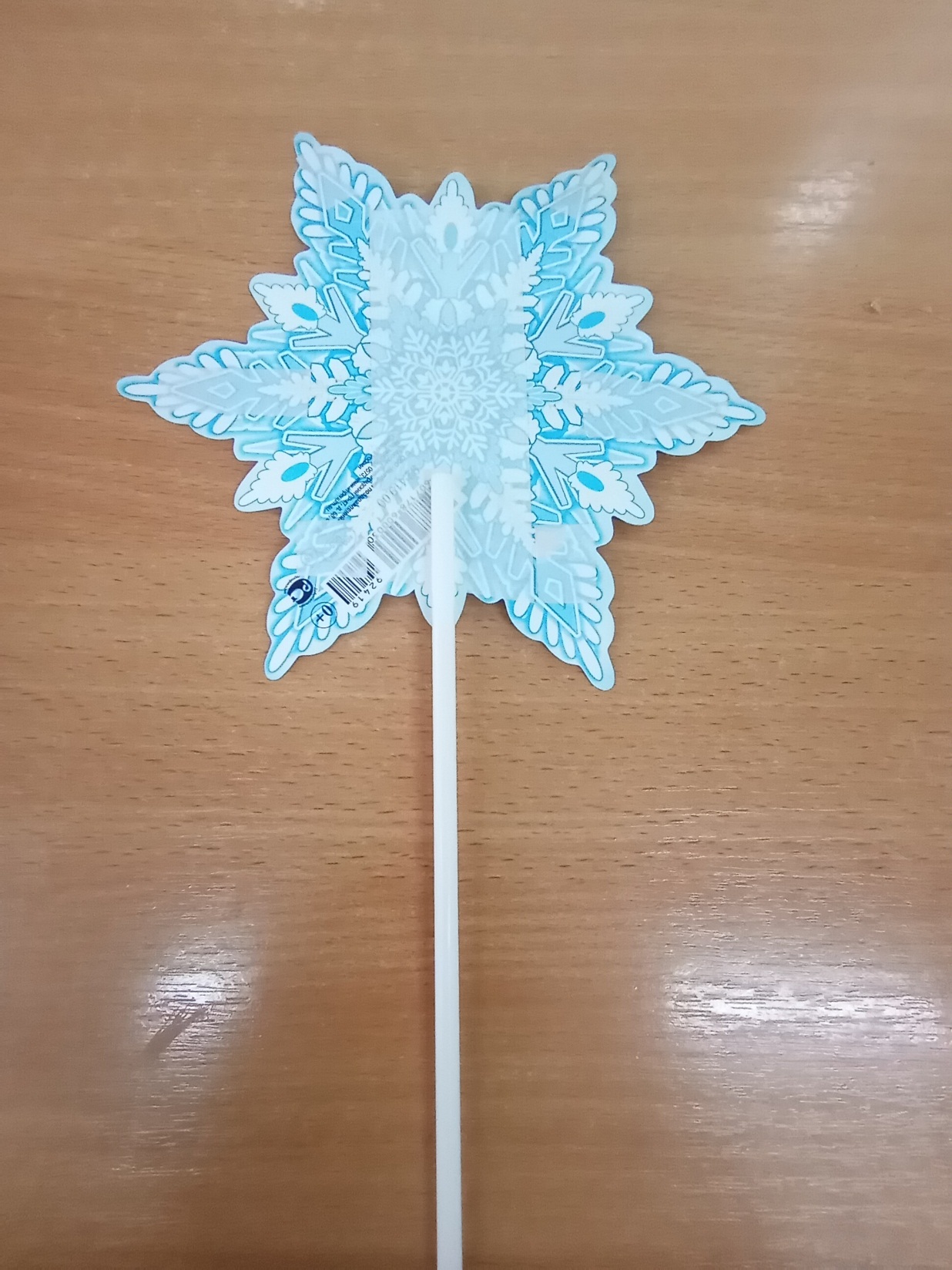 3. На снежинку с палочкой, с каждой стороны клеем атласные ленточки (по 3 шт.).
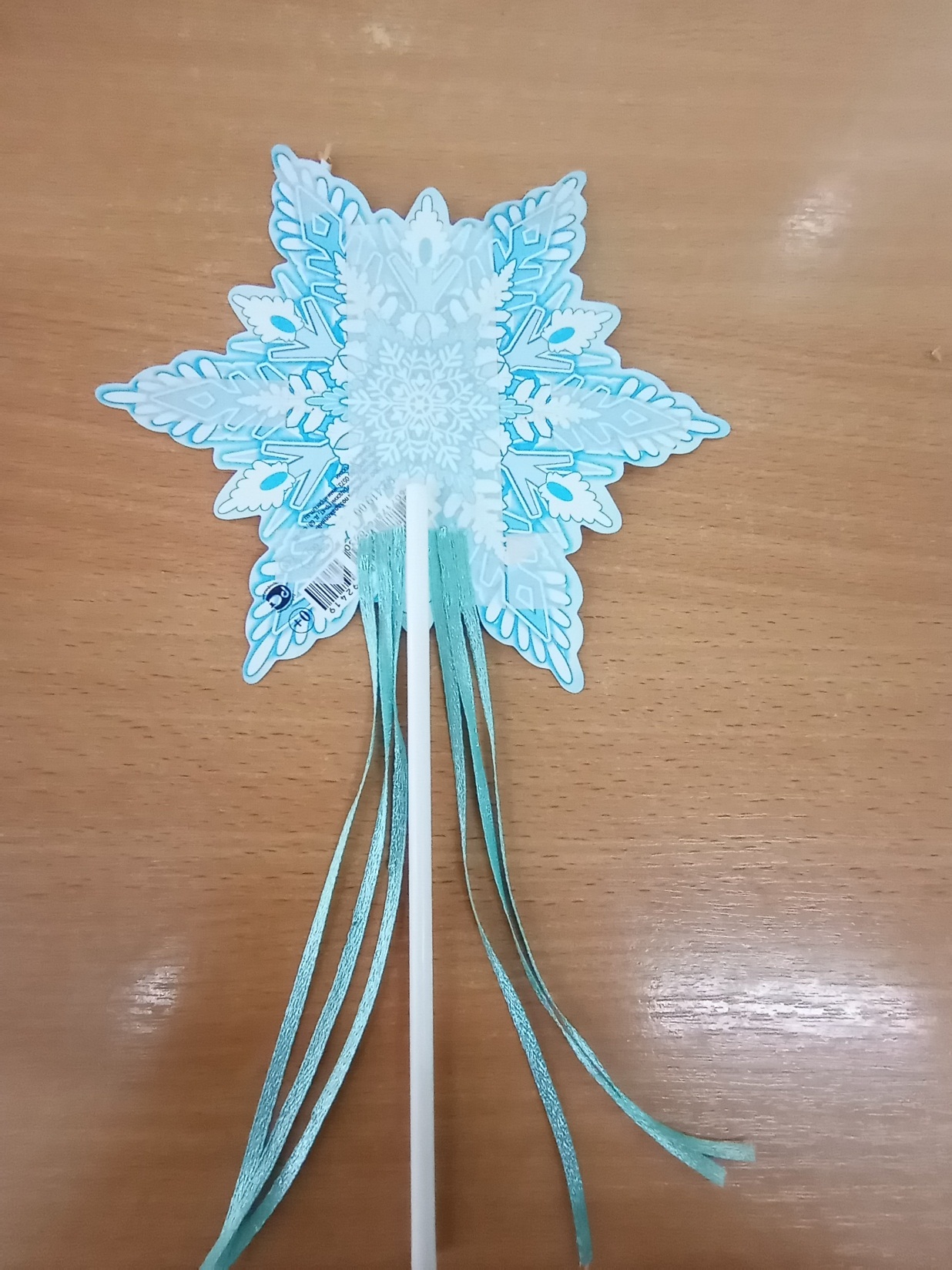 4. Затем, на снежинку наклеиваем вторую такую же снежинку и закрепляем.
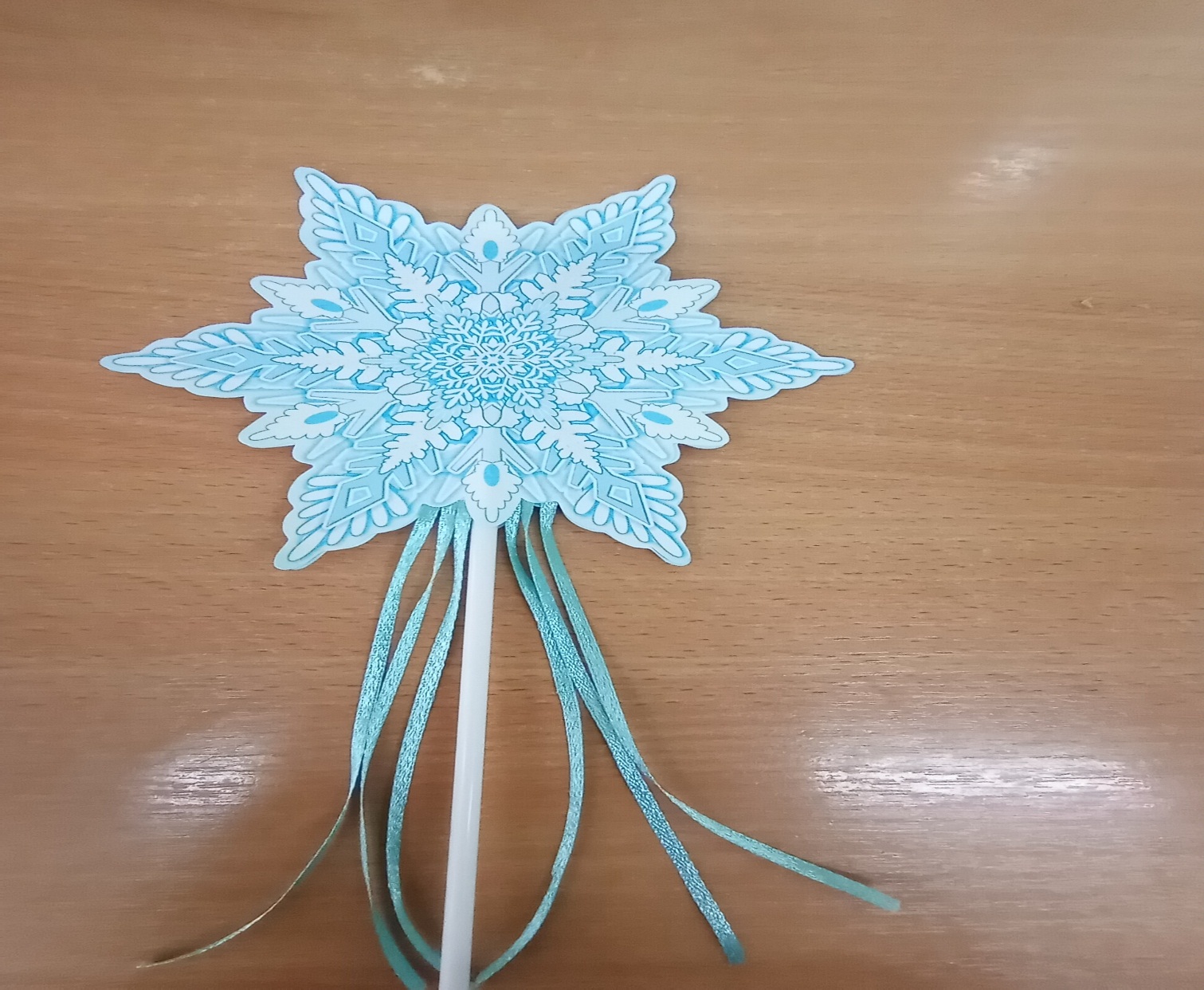 Готовый вариант
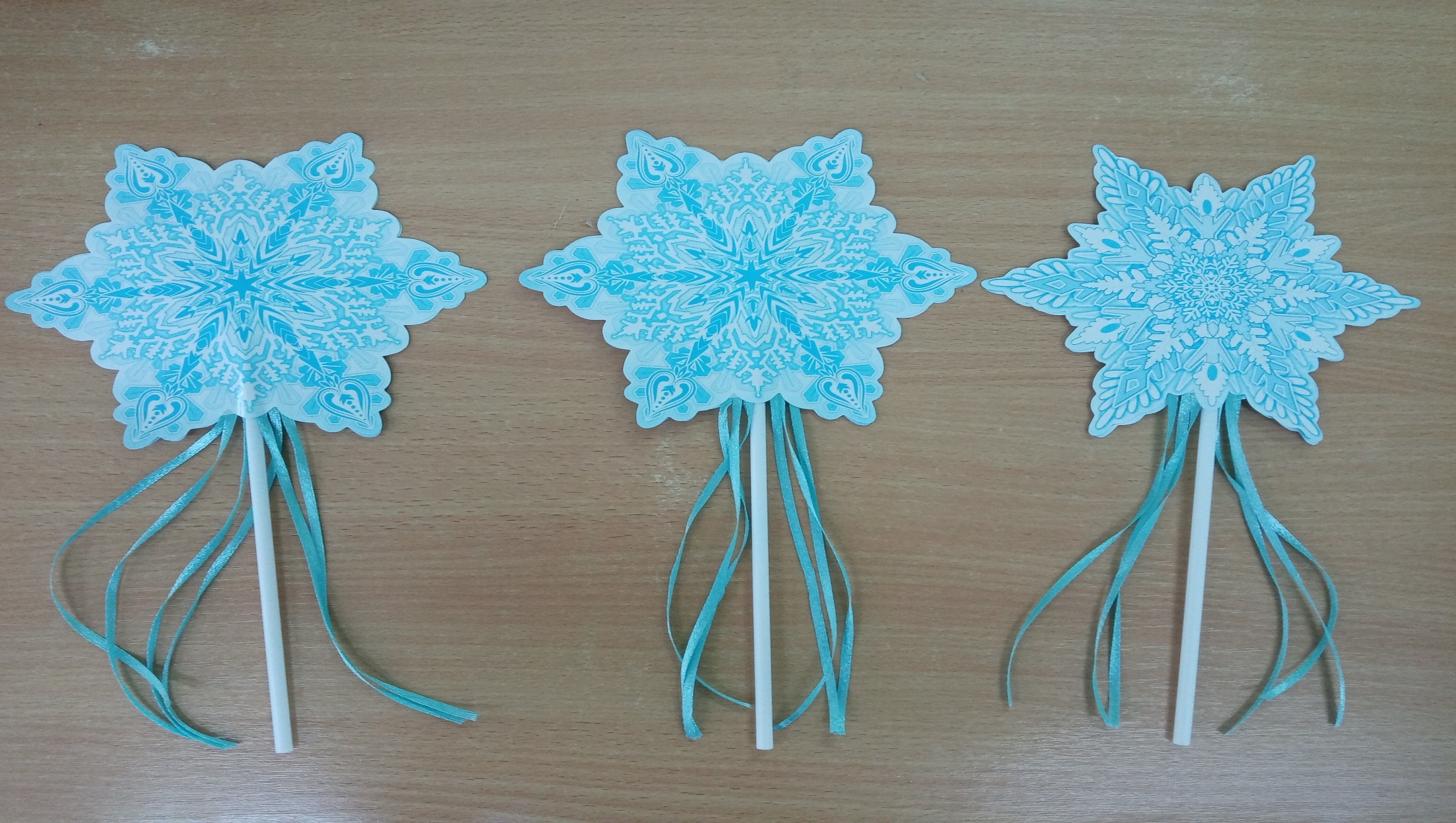 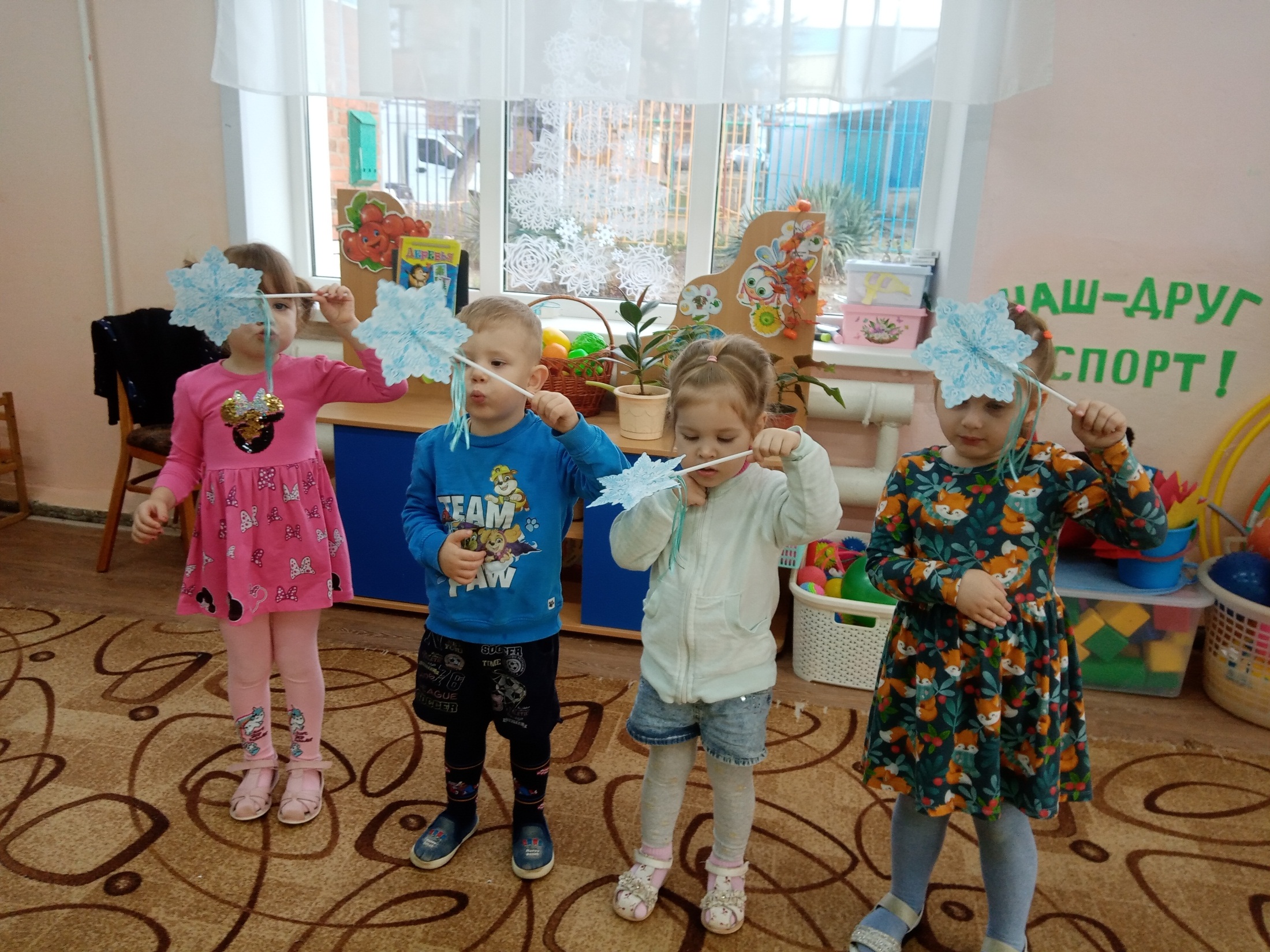 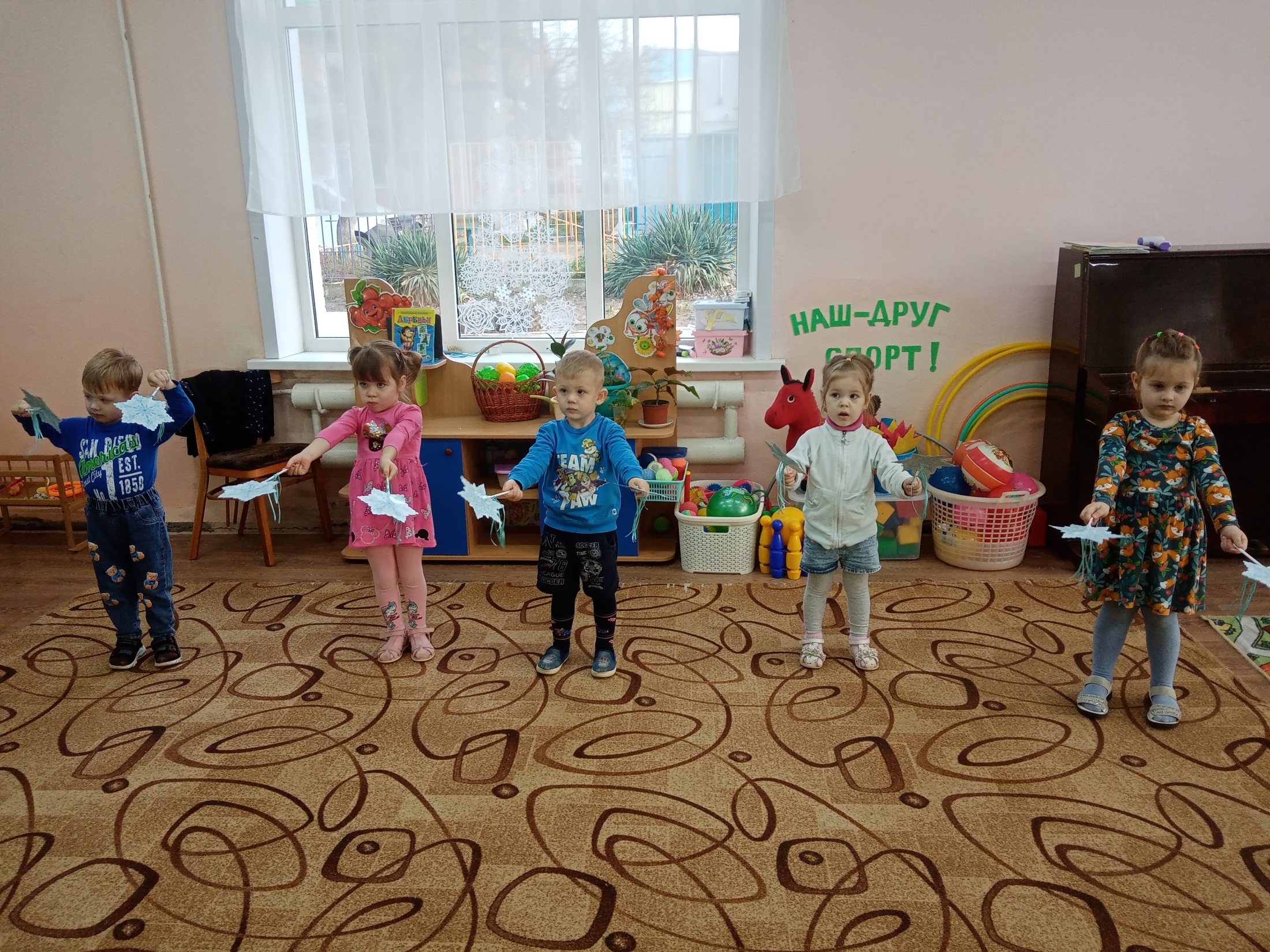 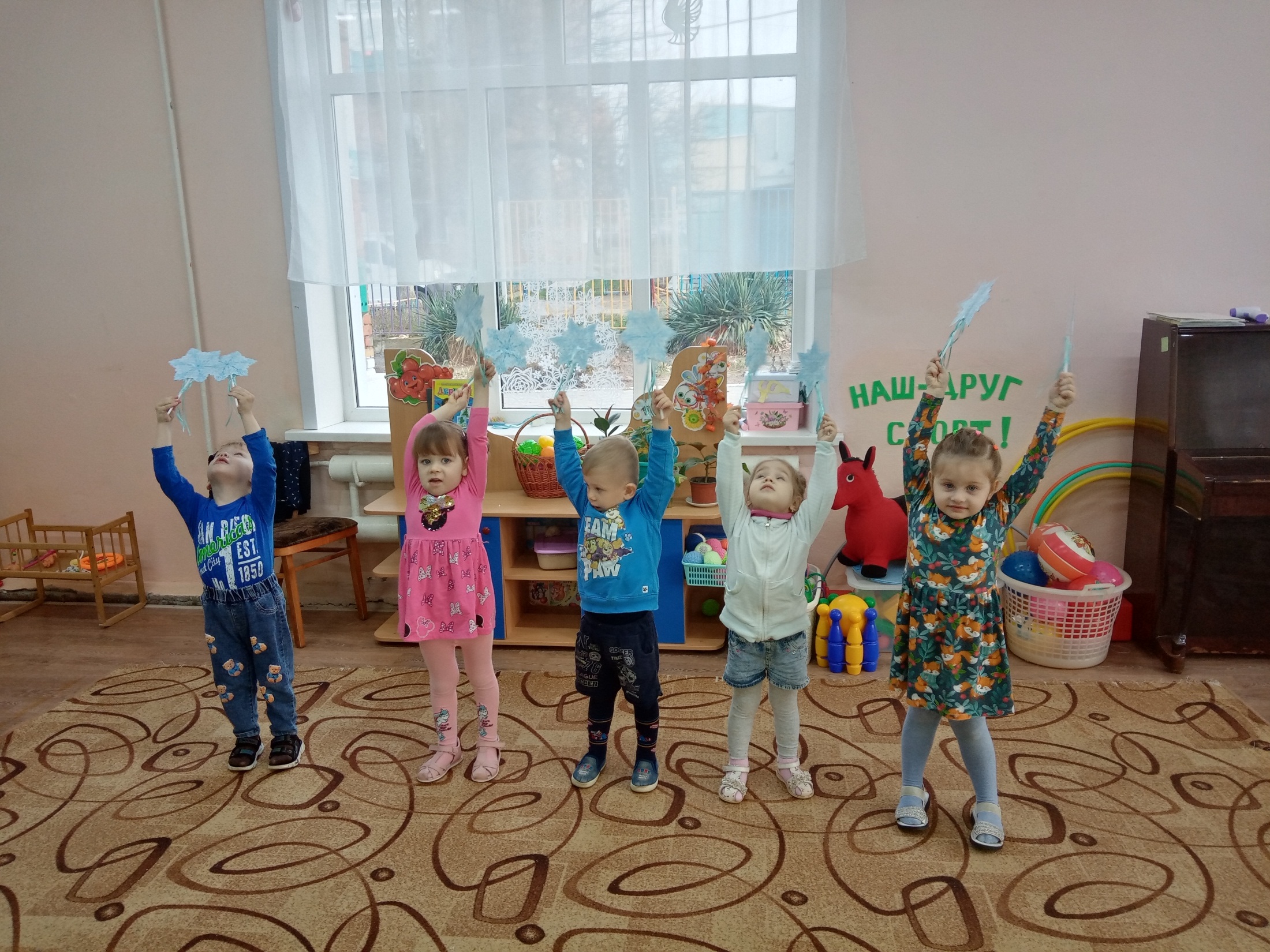